What food is it?
2nd semester, grade5, lesson1
The ____ tastes good.
The chicken tastes good.
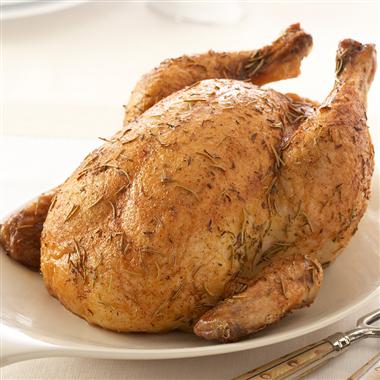 The ____ tastes good.
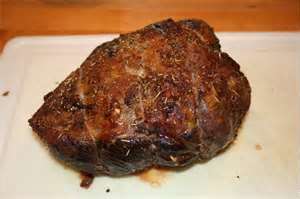 The beef tastes good.
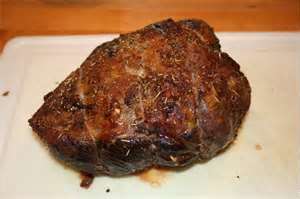 The ____ taste good.
The noodles taste good.
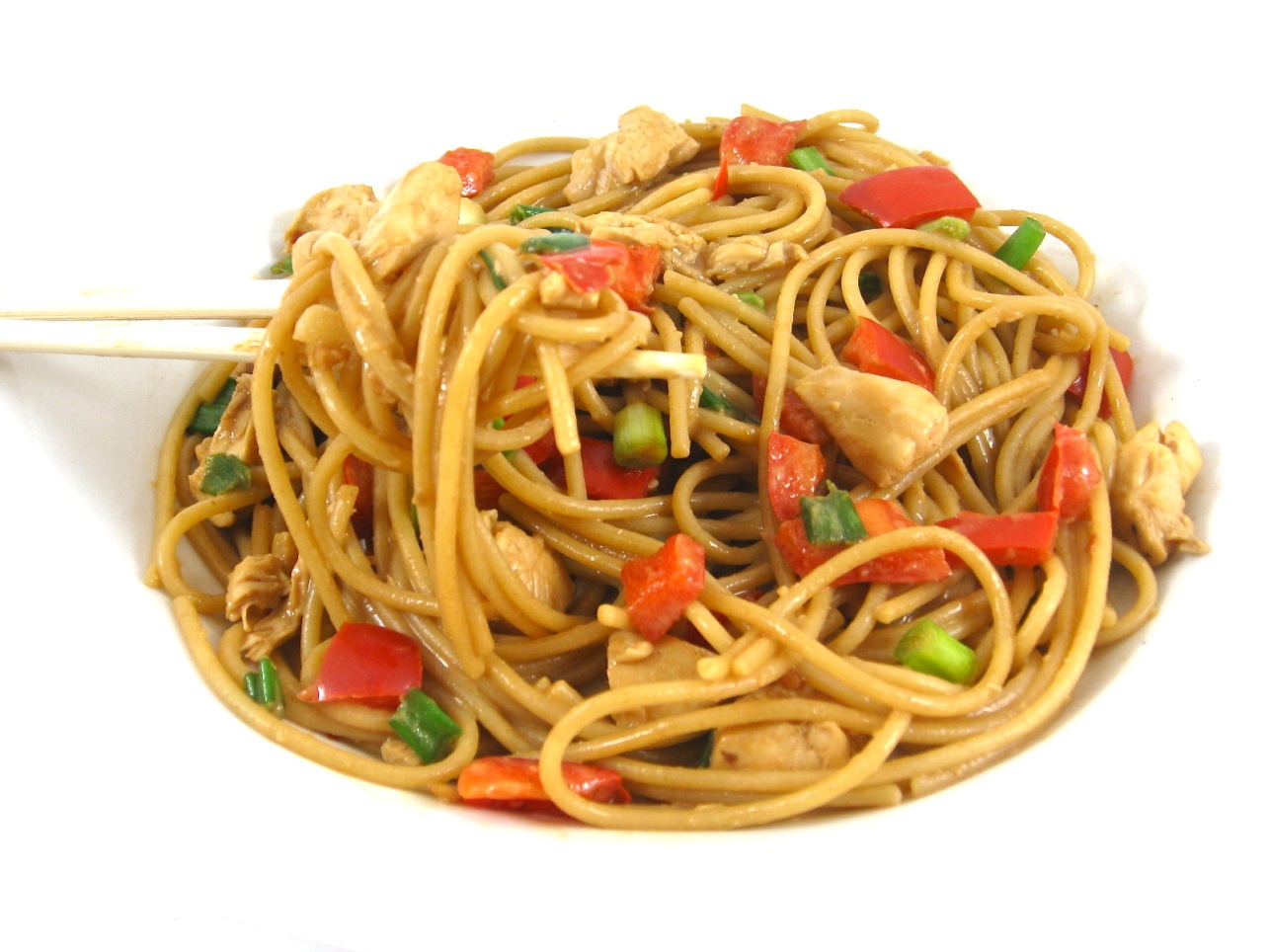 The ____ smell fantastic.
The dumplings smell fantastic.
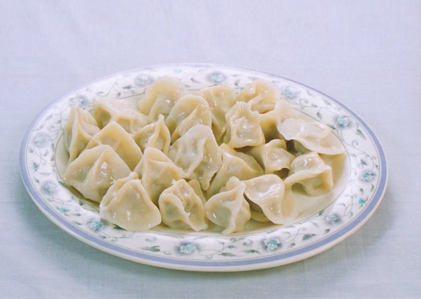 The ____ smells delicious.
The coffee smells delicious.
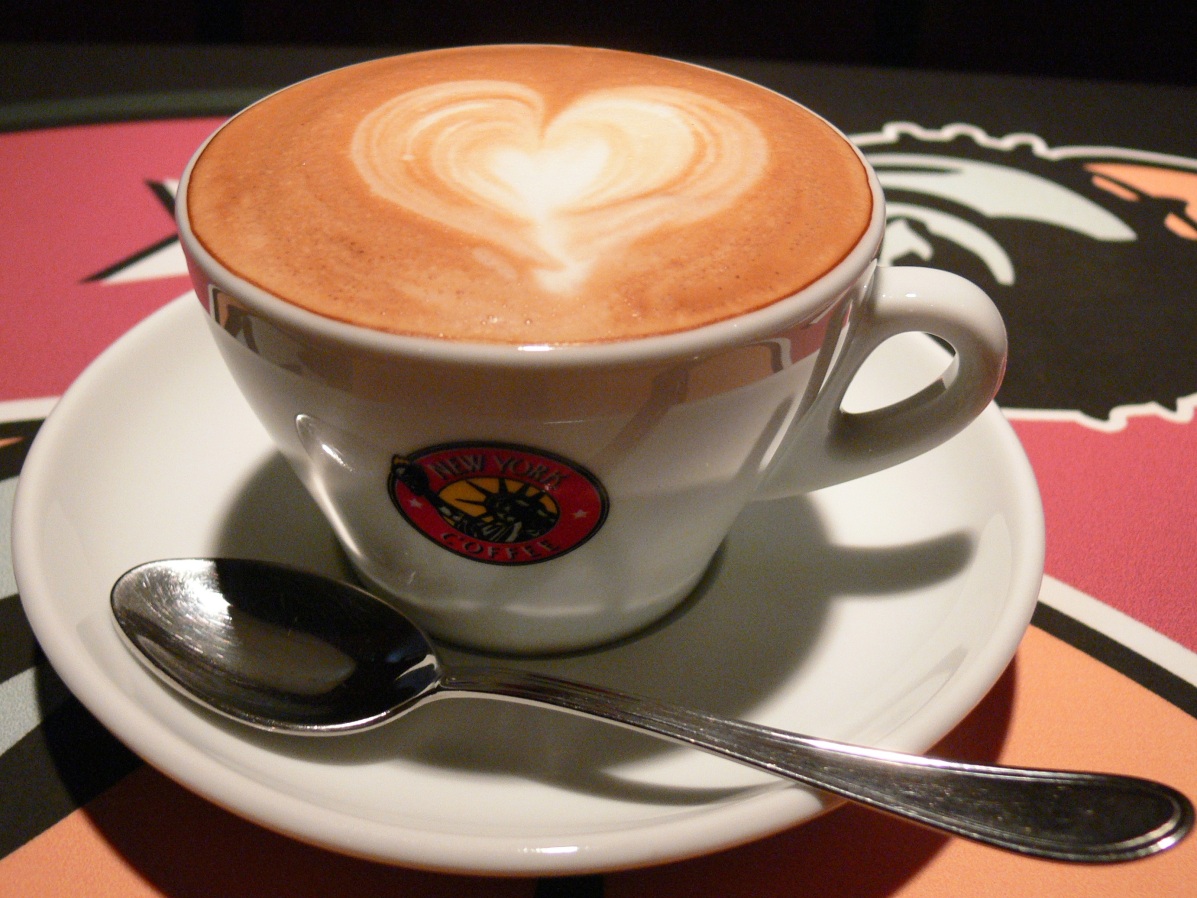 The ____ looks good.
The tea looks good.
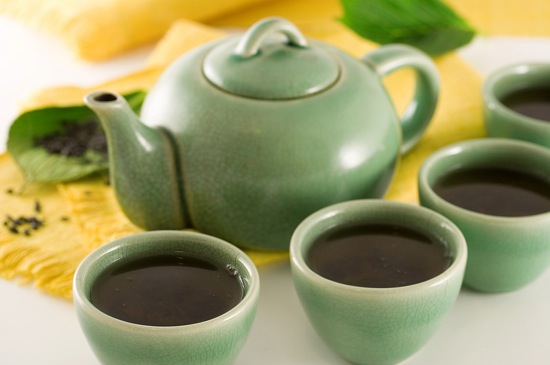 The ____ looks bad.
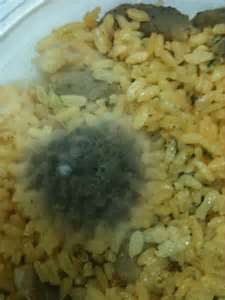 The rice looks bad.
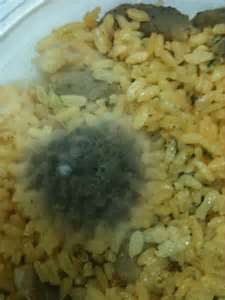 More food is coming!
The ____ taste great.
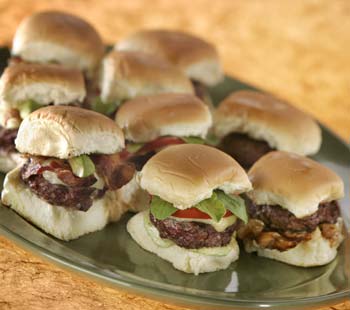 The hamburgers taste great.
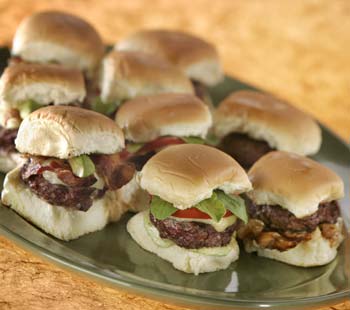 The ____ smells good.
The pasta smells good.
The ____ look good.
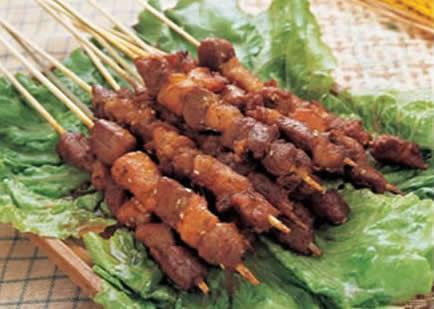 The kebabs look good.
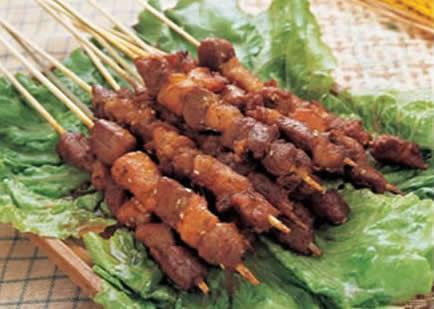 The __ __ looks fantastic.
The chicken soup looks fantastic.
The __ __ looks delicious.
The pork chop looks delicious.
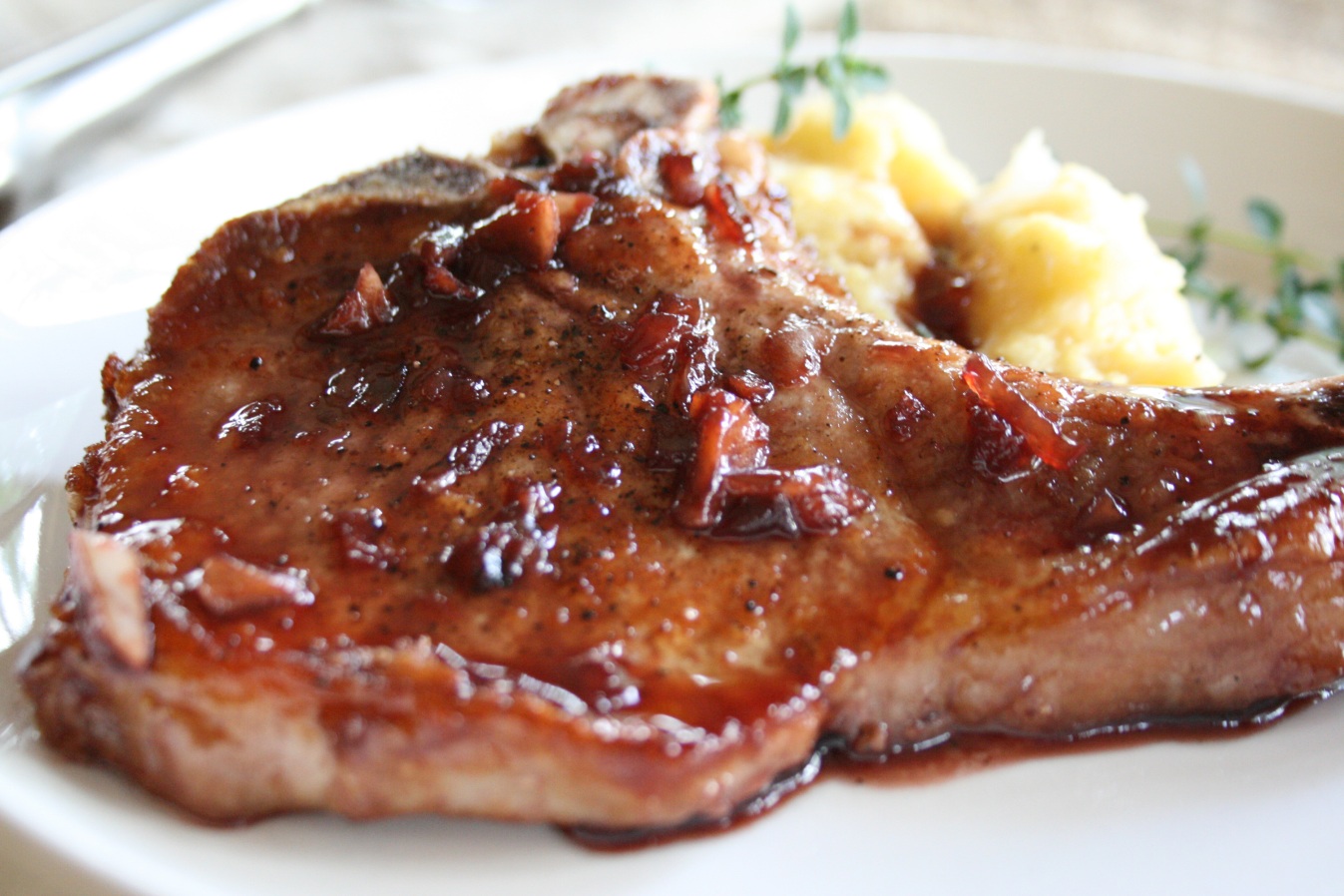 The __ __ smells horrible!
The stinky tofu smells horrible!
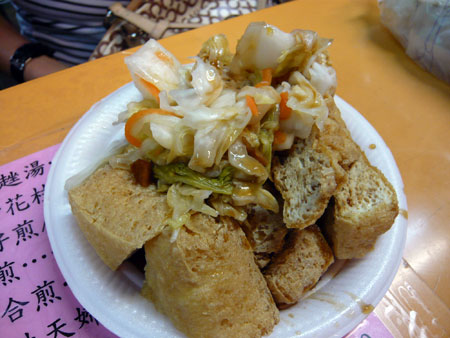 The __ __ smells delicious.
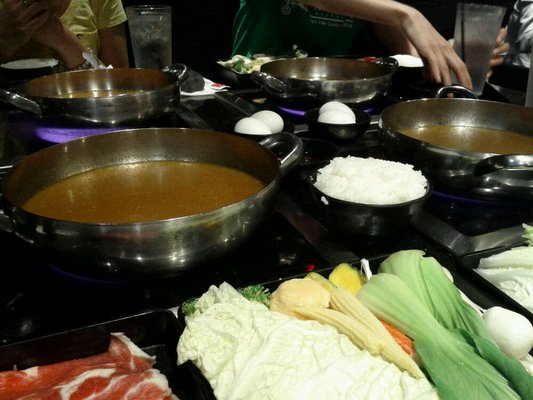 The hot pot smells delicious.
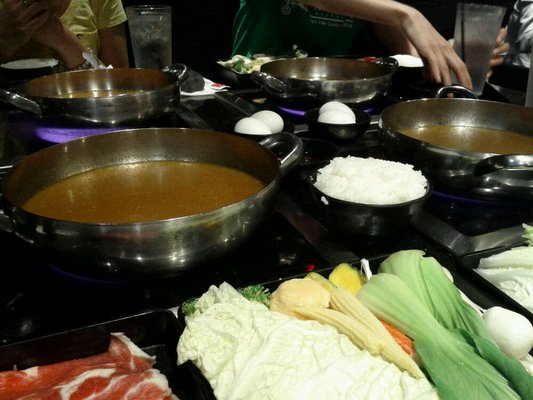